Figure 1. The basic layout of the thin-film SBD, illustrating the recoiling reactive products generated by the neutron ...
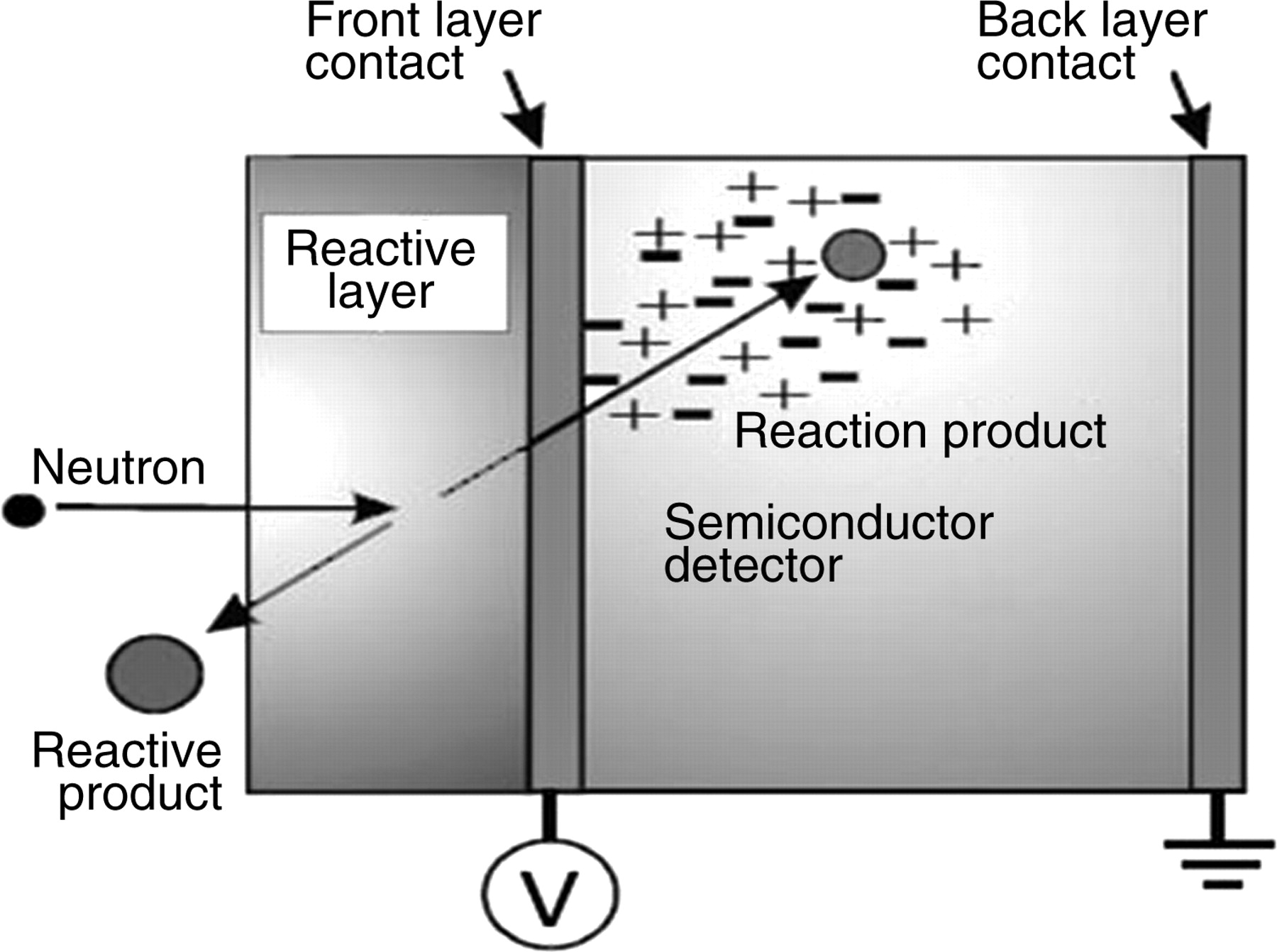 Radiat Prot Dosimetry, Volume 144, Issue 1-4, March 2011, Pages 249–252, https://doi.org/10.1093/rpd/ncq555
The content of this slide may be subject to copyright: please see the slide notes for details.
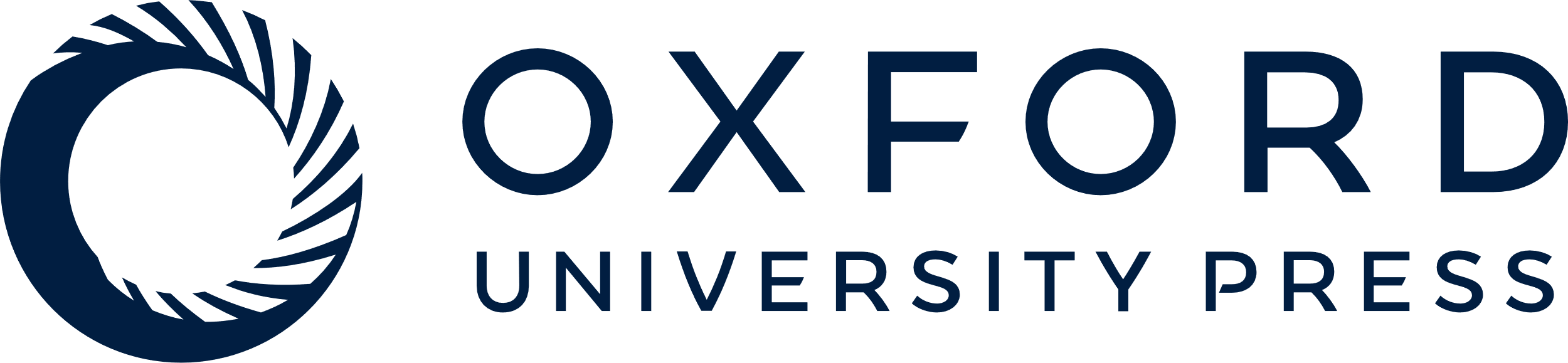 [Speaker Notes: Figure 1. The basic layout of the thin-film SBD, illustrating the recoiling reactive products generated by the neutron capture reaction(3).


Unless provided in the caption above, the following copyright applies to the content of this slide: © The Author 2010. Published by Oxford University Press. All rights reserved. For Permissions, please email: journals.permissions@oup.com]